ДИСГРАФИЯ
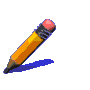 - частичное специфическое нарушение письма
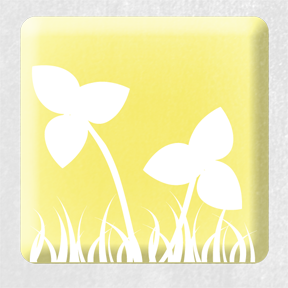 ФОРМЫ:
1. Артикуляторно- акустическая
Лека(река)суба(шуба)
2. Акустическая
тыня(дыня)клёква(клюква)Писмолубитбольит
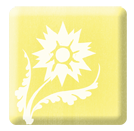 3. На почве нарушения языкового анализа и синтеза
Прта(парта)моко(молоко)весёлы   (й)
4. Аграммати-ческая
Красивый сумкавесёлые день
5. Оптическая
Л  ВМЕСТО МХ ВМЕСТО ЖИ   ВМЕСТО   Ш
Марки ручек:StaedtlerCentropen